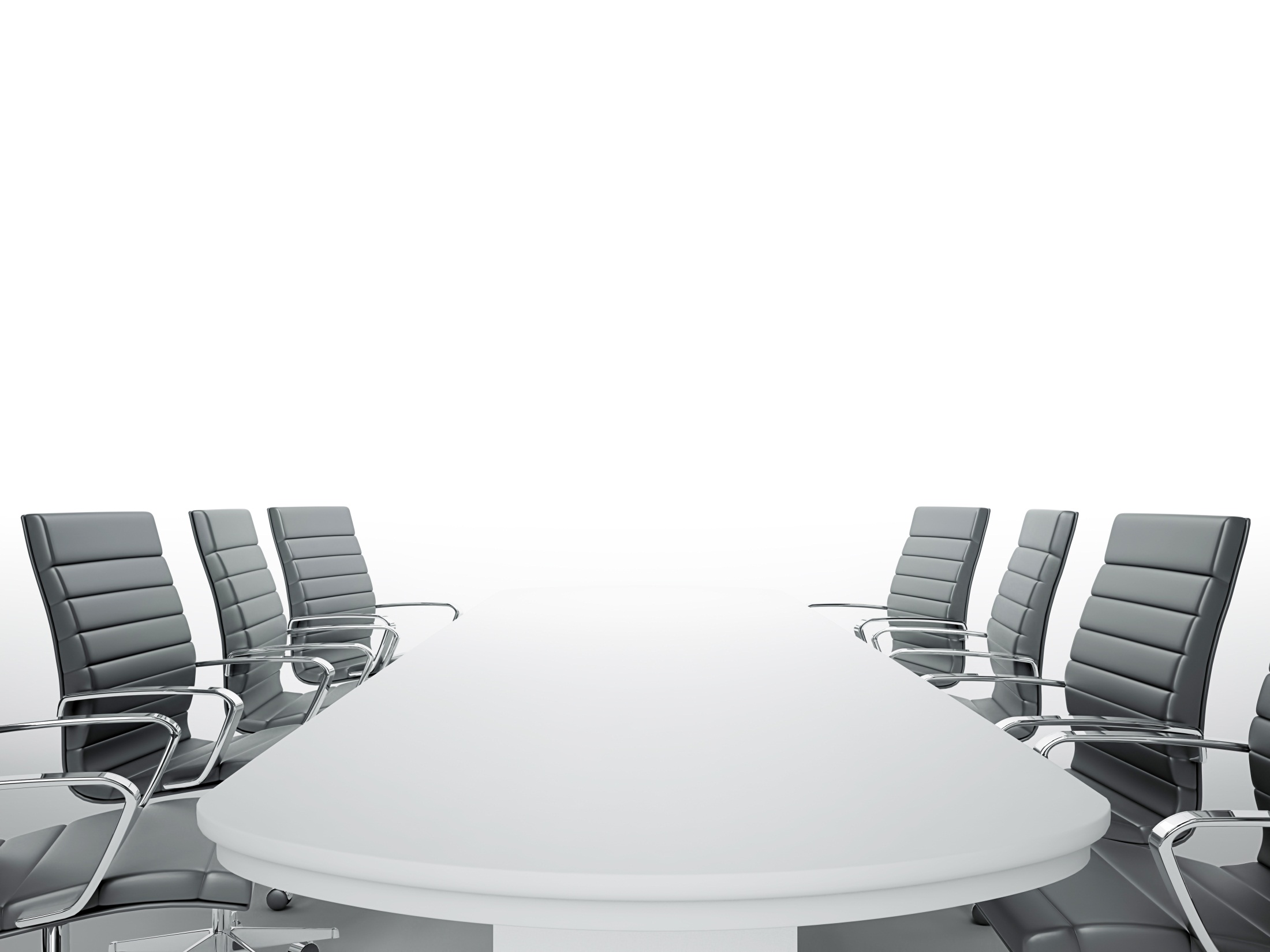 ღია მმართველობა - პარტნიორობა
OGP
ოზურგეთის მუნიციპალიტეტის საკრებულო
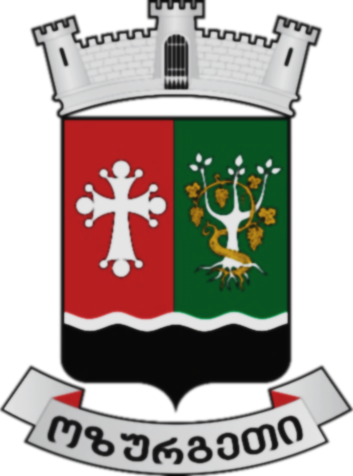 ვალდებულება 23: ოზურგეთის მუნიციპალიტეტის საკრებულო სხდომების გამჭვირვალობა
საქართველოს მთავრობის დადგენილება
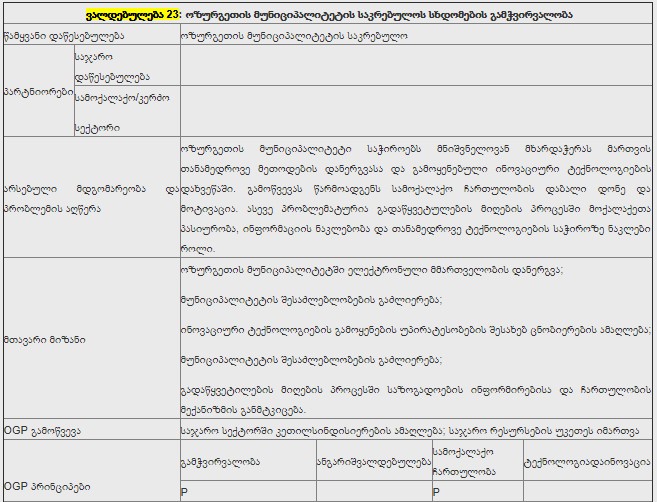 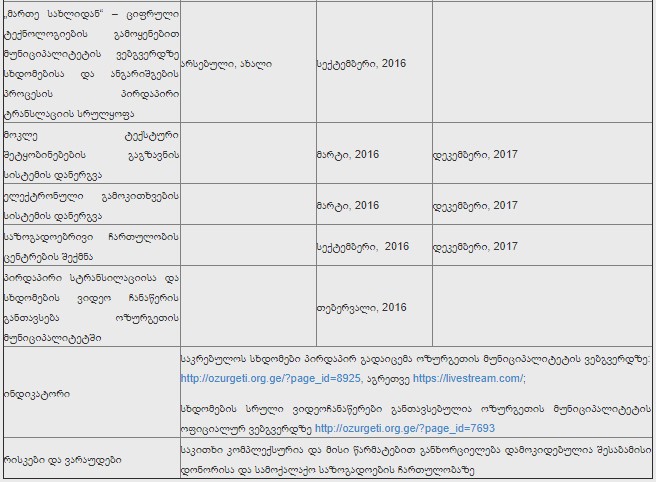 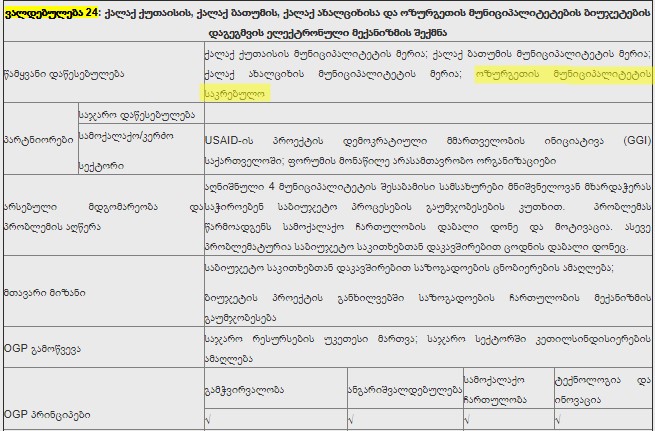 oz.gov.ge
2018წ.
OGP - ვალდებულება №23
«მართე სახლიდან»
«SMS - სისტემის დანერგვა»
«ელექტრონული გამოკითხვა»
«საზოგადოების ჩართულობის ცენტრები»
«ვიდეო არქივი»
oz.gov.ge
2018წ.
OGP - ვალდებულება №23
«მართე სახლიდან»
საკრებულოს სხდომა
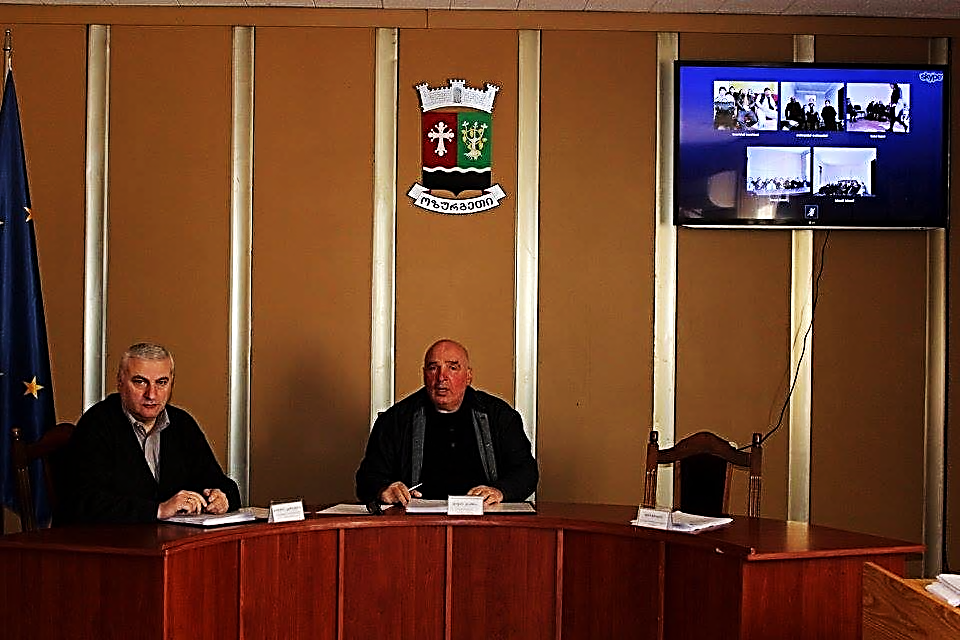 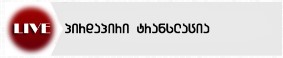 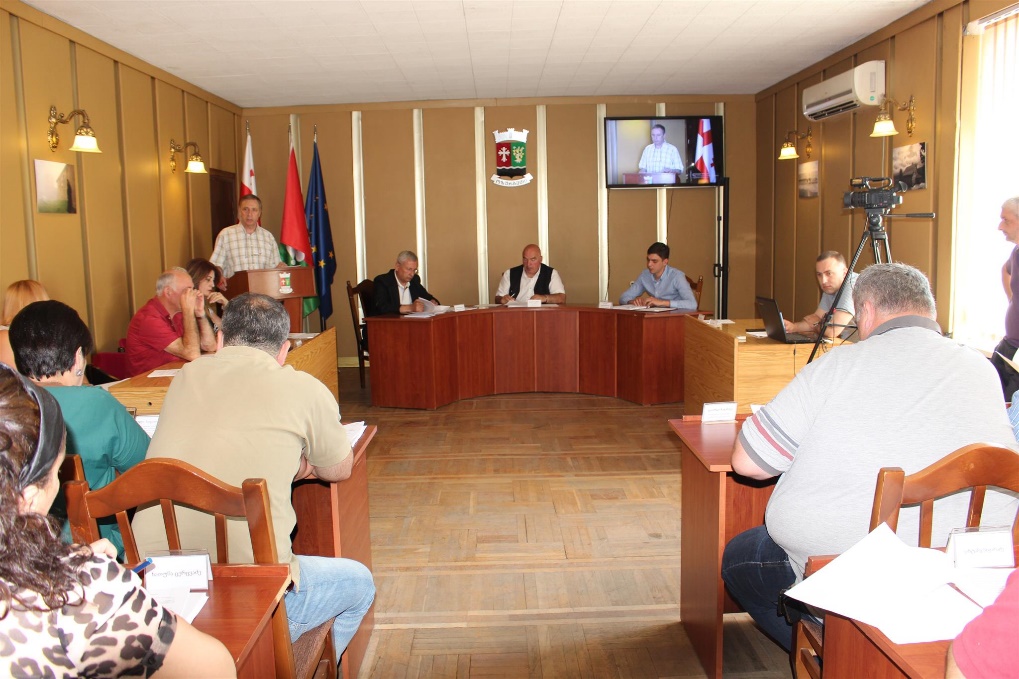 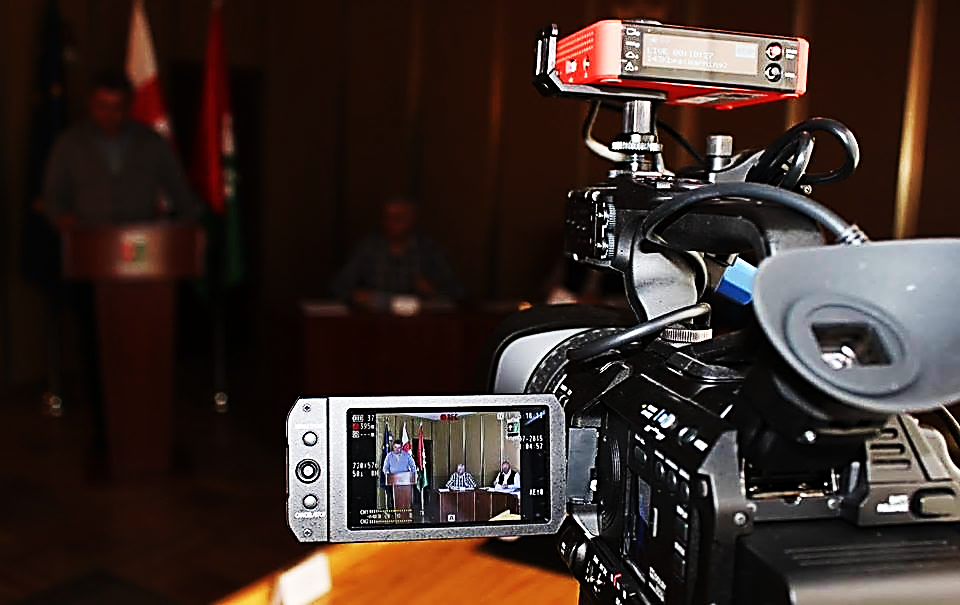 oz.gov.ge
2018წ.
OGP - ვალდებულება №23
ანგარიშგების პროცესი
სოფელი შრომა
სოფელი მთისპირი
სოფელი სილაური
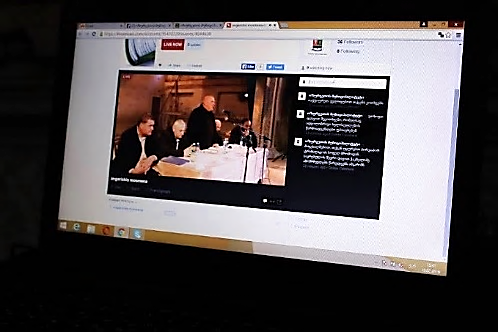 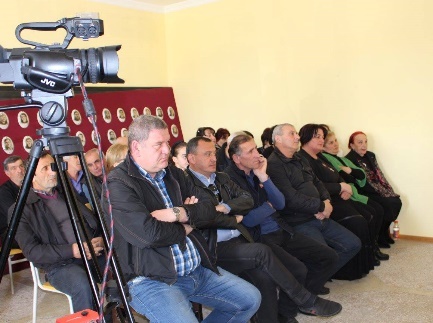 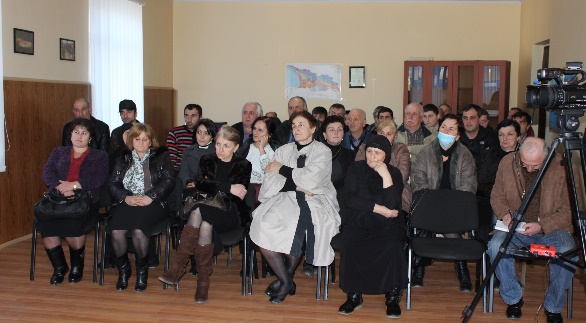 სოფელი ბოხვაური
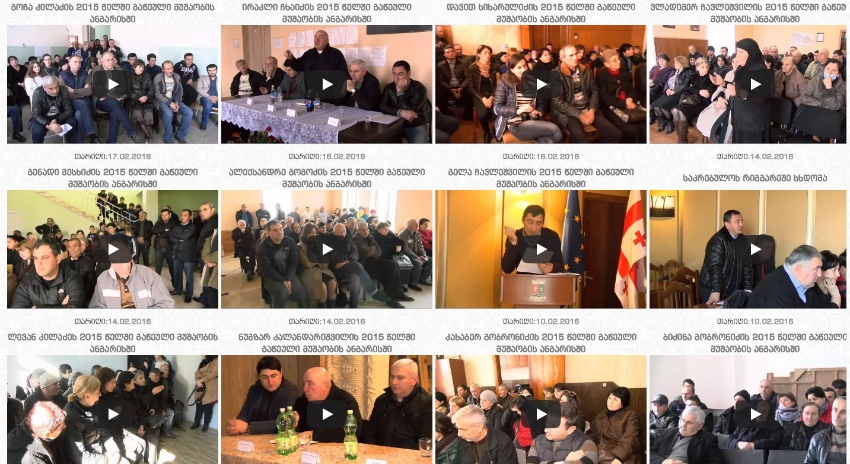 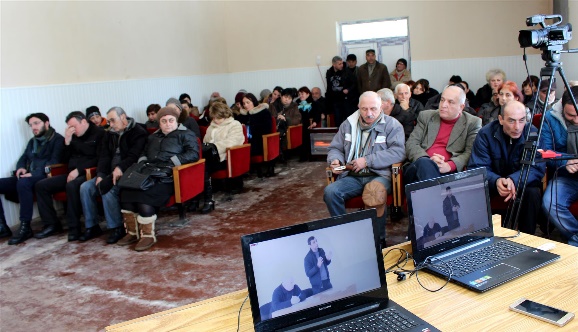 ყოველწლიური ანგარიში:
ვიდეო არქივი
ტექსტობრივი არქივი
oz.gov.ge
2018წ.
OGP - ვალდებულება №23
SMS - სისტემის დანერგვა
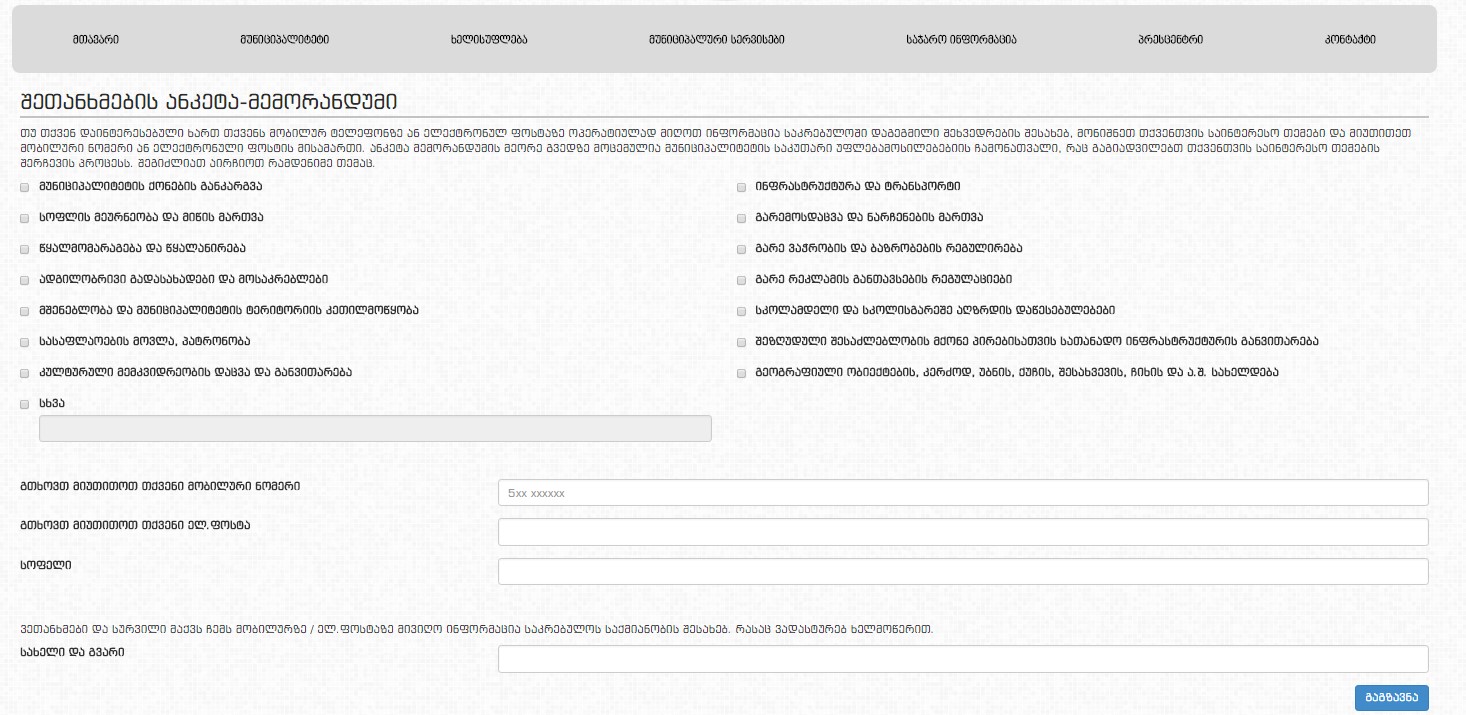 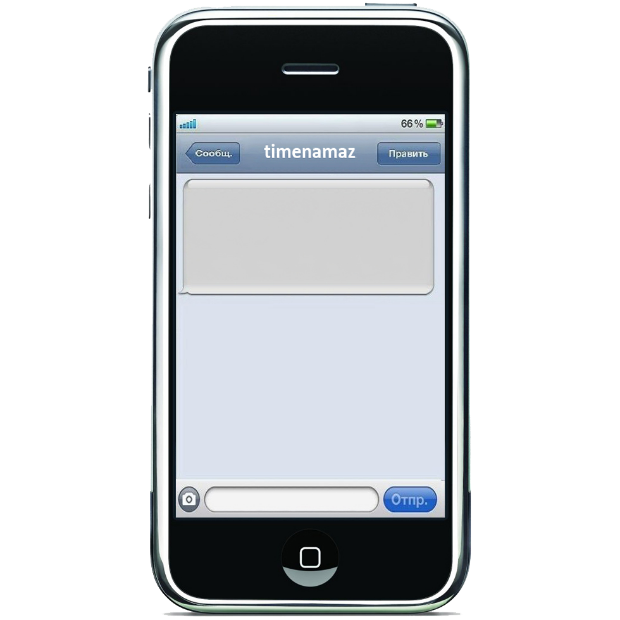 გაცნობებთ, რომ ოზურგეთის მუნიციპალიტეტის საკრებულოს
 მორიგი სხდომა 
გაიმართება 2017 წლის 4 ოქტომბერს,11:00 საათზე. 
მის. ქ.ოზურგეთი, კოსტავას ქ.#1 საკრებულოს სხდომათა დარბაზი;
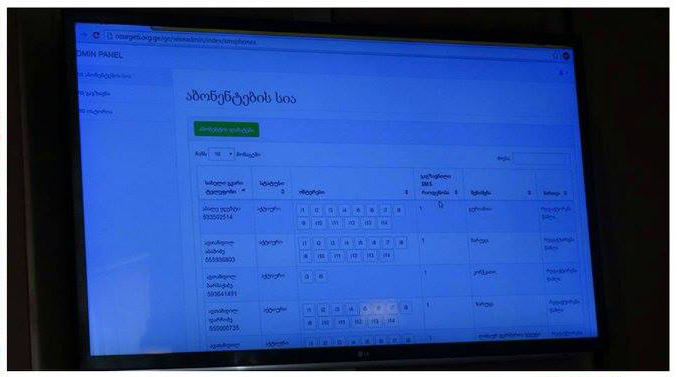 oz.gov.ge
2018წ.
OGP - ვალდებულება №23
SMS - სისტემის დანერგვა/ანკეტა- მემორანდუმი
შეთანხმების ანკეტა - მემორანდუმი 
თუ დაინტერესებული ხართ თქვენს მობილურ ტელეფონზე ან ელექტრონულ ფოსტაზე ოპერატიულად მიღოთ ინფორმაცია საკრებულოში დაგეგმილი შეხვედრების შესახებ, მოაწერეთ ხელი შეთანხმების ანკეტა - მემორანდუმს,
მონიშნეთ თქვენთვის საინტერესო თემები და მიუთითეთ მობილური ნომერი ან ელექტრონული ფოსტის მისამართი.
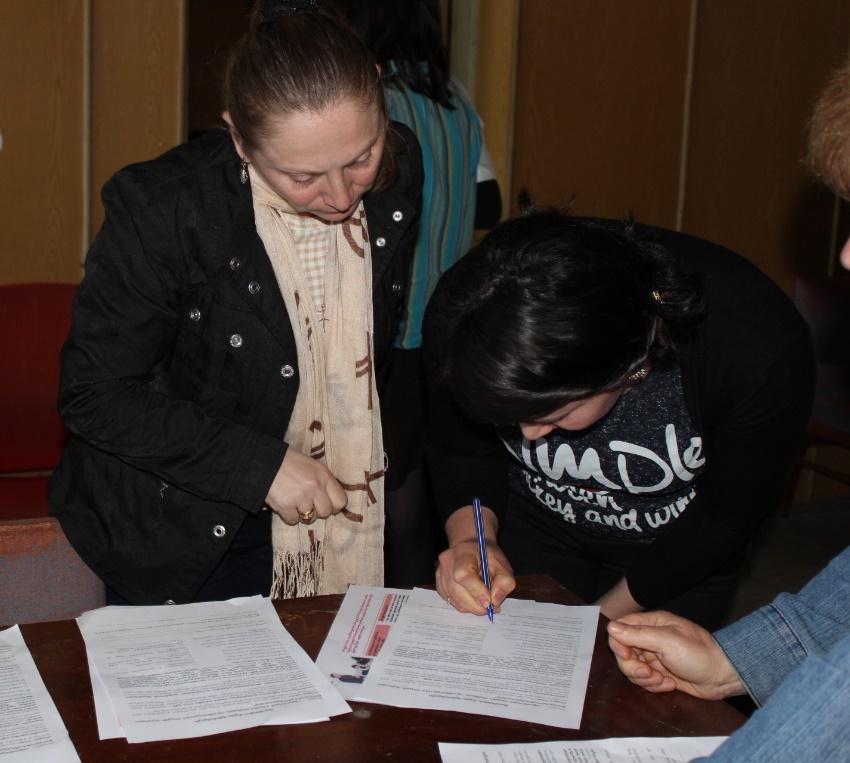 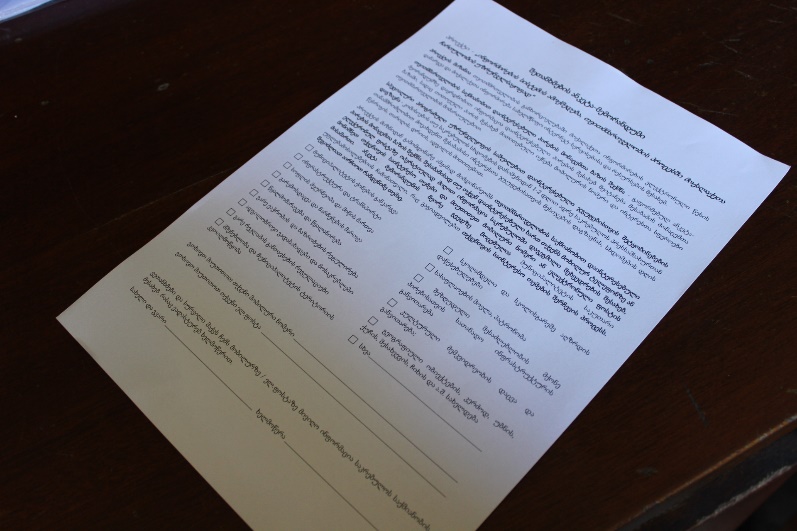 oz.gov.ge
2018წ.
OGP - ვალდებულება №23
« ელექტრონული გამოკითხვა »
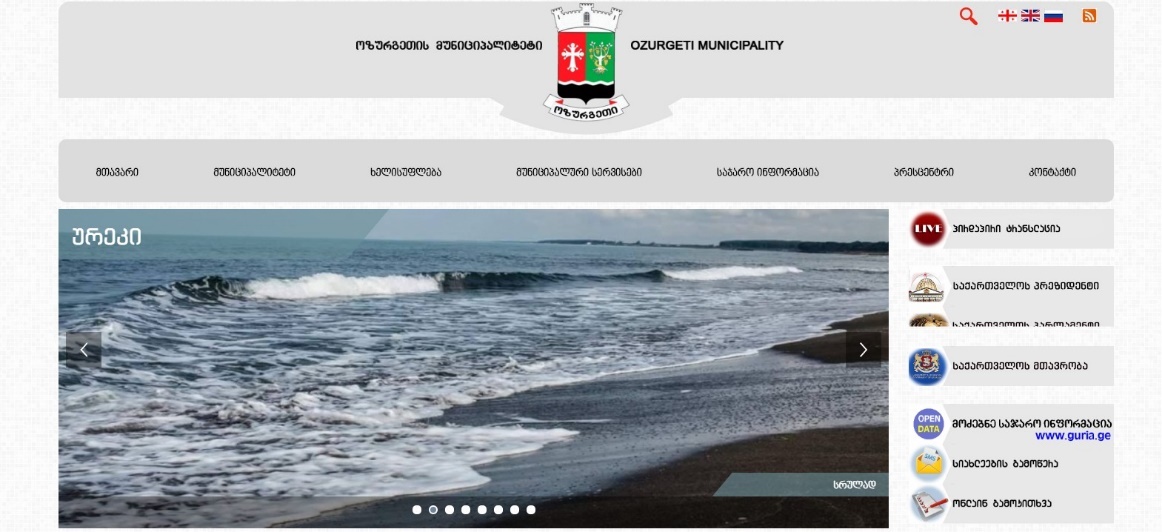 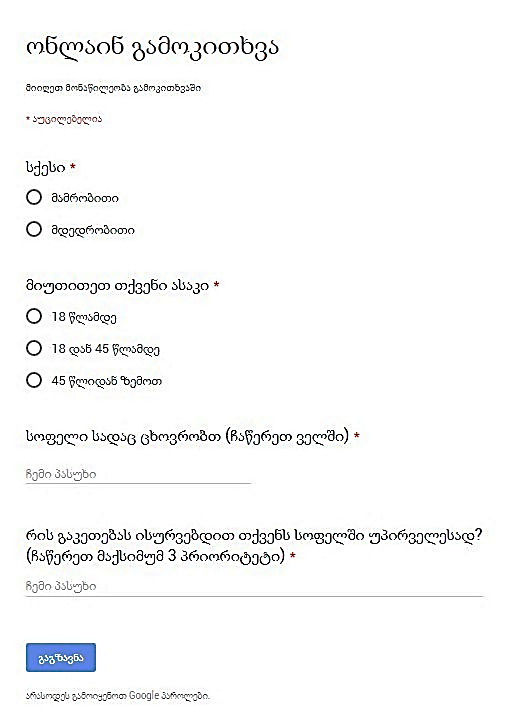 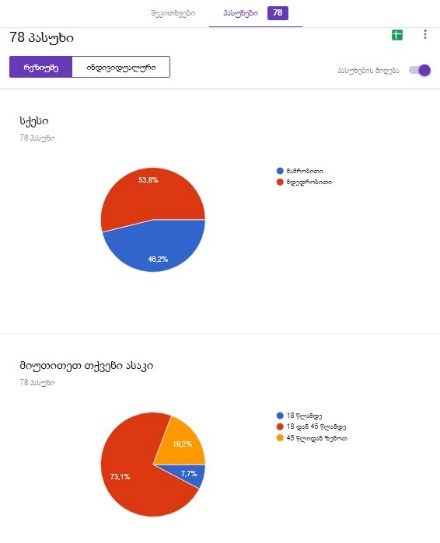 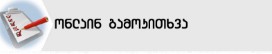 oz.gov.ge
2018წ.
OGP - ვალდებულება №23
« საზოგადოებრივი ჩართულობის ცენტრები »
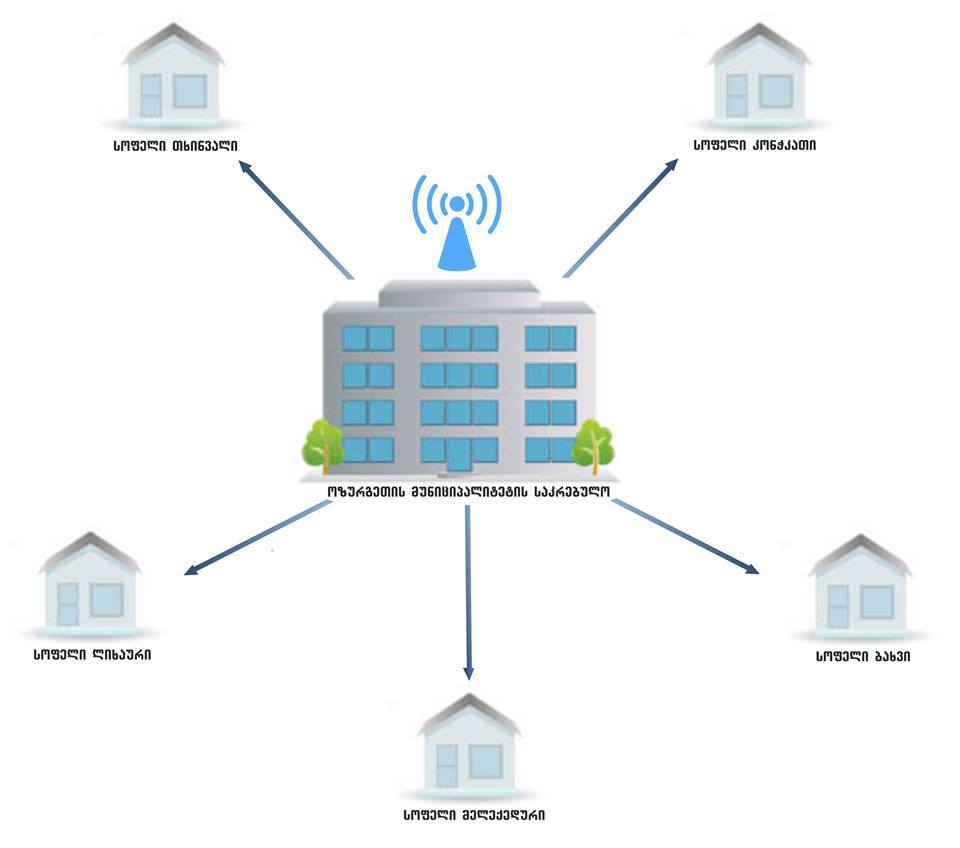 ოზურგეთის მუნიციპალიტეტის 28 ადმინისტრაციულ ერთეულში შეიქმნება და თანამედროვე ციფრული ტექნოლოგიებით აღიჭურვება საზოგადოებრივი ჩართულობის ცენტრები.
ამჟამად მსგავსი ცენტრები ფუნქციონირებს მუნიციპალიტეტის 5 სოფელში: კონჭკათში, მელექედურში, ლიხაურში, თხინვალსა და ბახვში.
oz.gov.ge
2018წ.
OGP - ვალდებულება №23
« საზოგადოებრივი ჩართულობის ცენტრები »
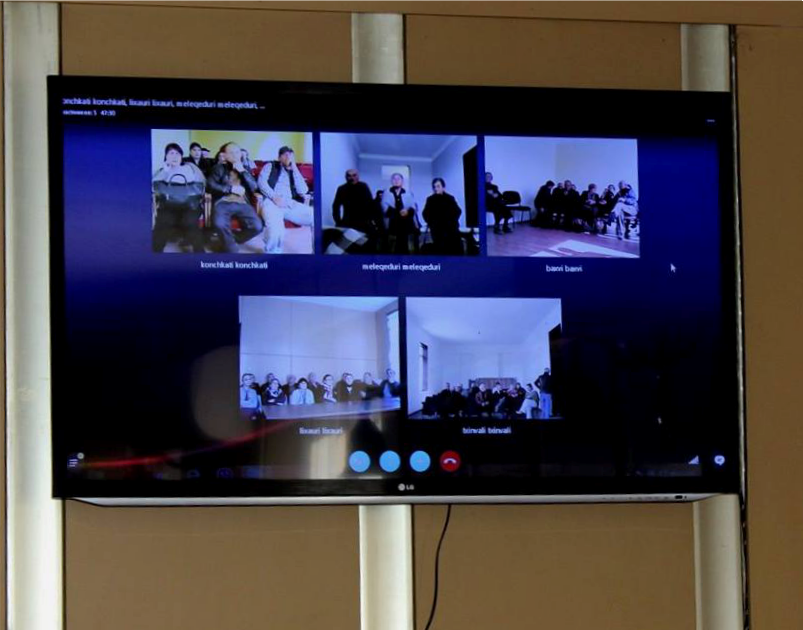 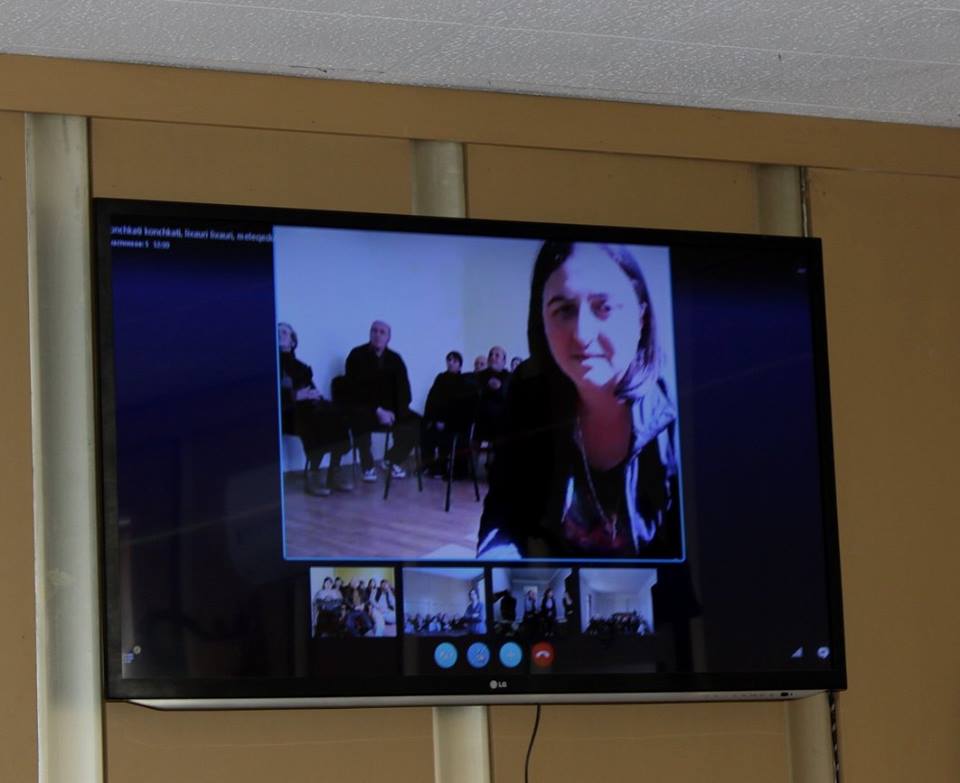 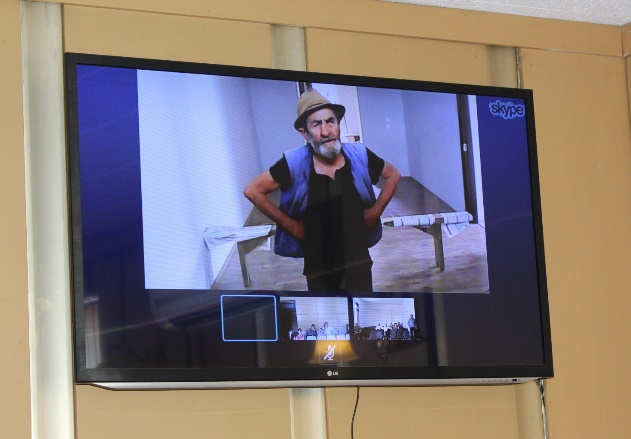 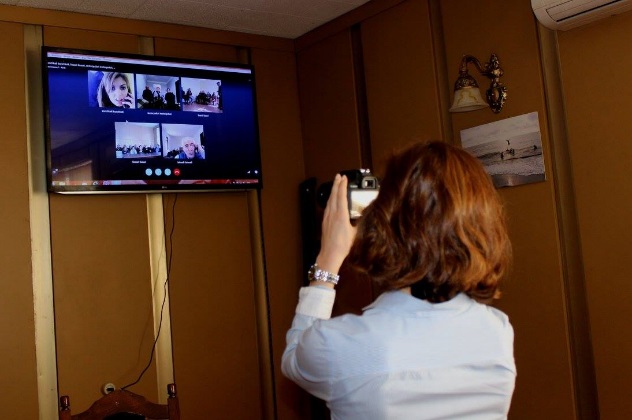 oz.gov.ge
2018წ.
OGP - ვალდებულება №23
« შეგვეკითხეთ - გიპასუხებთ »
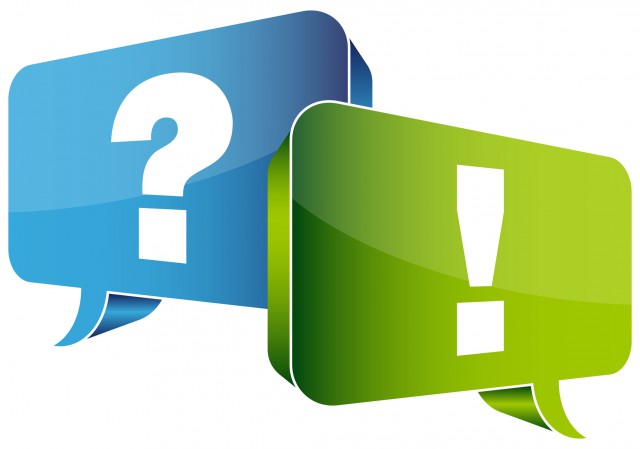 გურიანთა
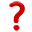 სოფელში არასაკმარისი რაოდენობითაა სანაგვე ურნები და ხელოვნურად შექმნილია ნაგავსაყრელები. იგეგმება თუ არა ამ პრობლემის მოგვარება? 

   ოზურგეთის მუნიციპალიტეტის სოფლებში სექტემბრიდან იგეგმება სანაგვე ურნების დამატება.
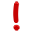 თხინვალი
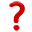 იგეგმება თუ არა სოფლის ცენტრალური გზის დამეწყრილი უბნების შეკეთება?

    სოფელ თხინვალში  ცენტრალური გზის დამეწყრილი ზოგიერთი უბნის შეკეთება დაწყებულია და ეტაპობრივად ყველა დაზიანებული უბნის შეკეთება მოხდება.
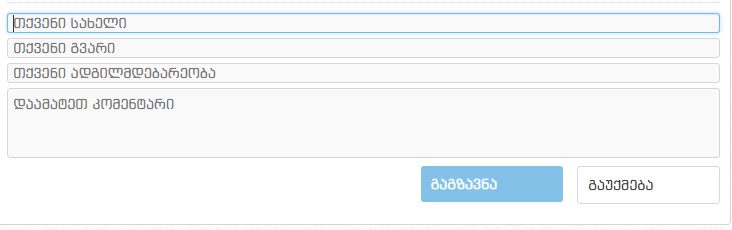 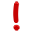 oz.gov.ge
2018წ.
OGP - ვალდებულება №23
« ღია კარის სხდომა »
„ამდენ უფროსს ერთად ვერსად ვნახავ“- „ღია კარის სხდომა“ საკრებულოში
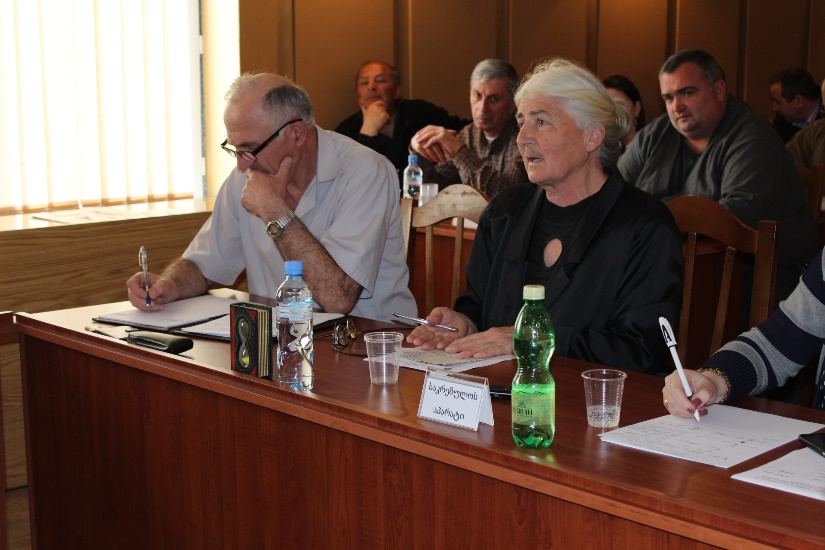 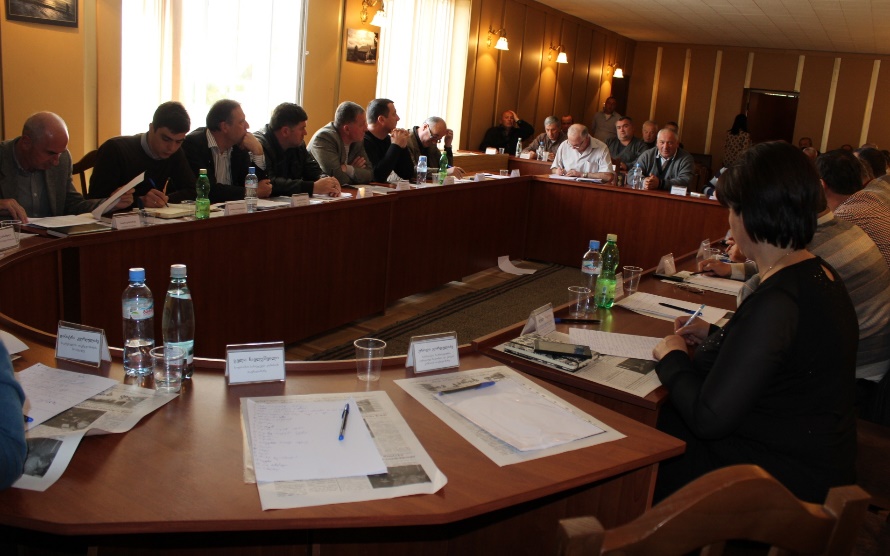 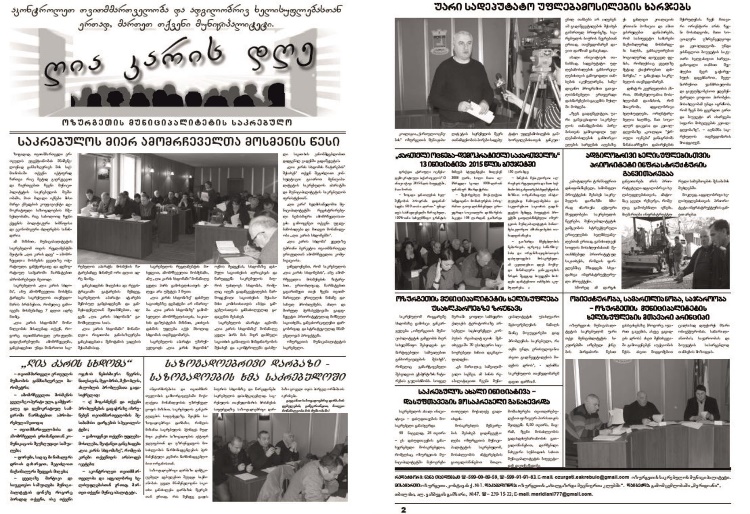 ოზურგეთის საკრებულომ რეგლამენტით განსაზღვრა „ ღია კარის დღე “ - ამომრჩეველთა მოსმენის ყველაზე ოპერატიული და გამჭვირვალე მეთოდი
oz.gov.ge
2018წ.
OGP - ვალდებულება №23
« ვიდეო არქივი »
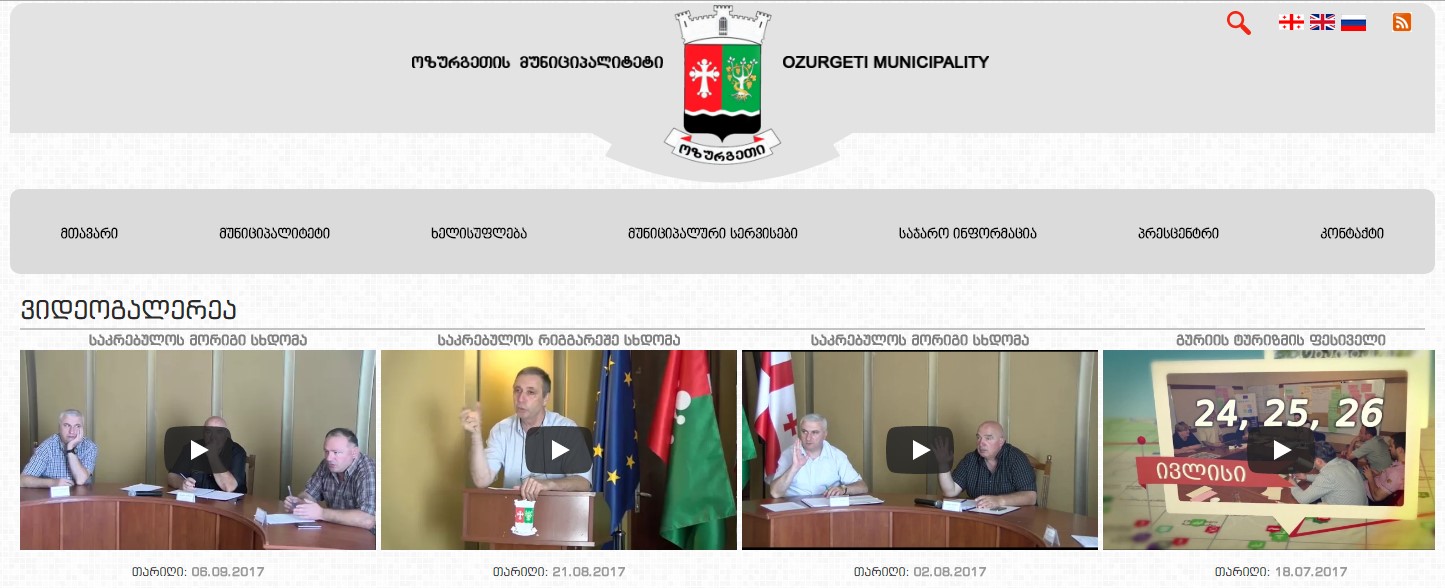 ვიდეო არქივი
oz.gov.ge
2018წ.
OGP - ვალდებულება №24
« ბიუჯეტების დაგეგმვის ელექტრონული მექანიზმის შექმნა »
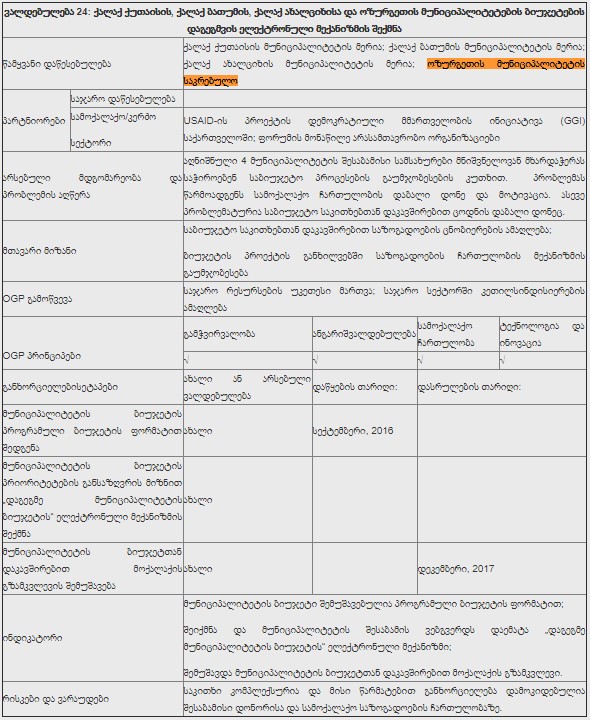 ღია მმართველობა საქართველოს მესამე სამოქმედო გეგმის ფარგლებში ოზურგეთის მუნიციპალიტეტი უზრუნველყოფს ელექტრონული მექანიზმის „დაგეგმე მუნიციპალიტეტის ბიუჯეტი“ შექმნასა და შესაბამის ვებგვერდებზე დამატებას. 
	გარდა ამისა, შემუშავდება მუნიციპალიტეტის ბიუჯეტთან დაკავშირებით მოქალაქის გზამკვლევი.
oz.gov.ge
2018წ.
ოზურგეთის მუნიციპალიტეტის საკრებულო
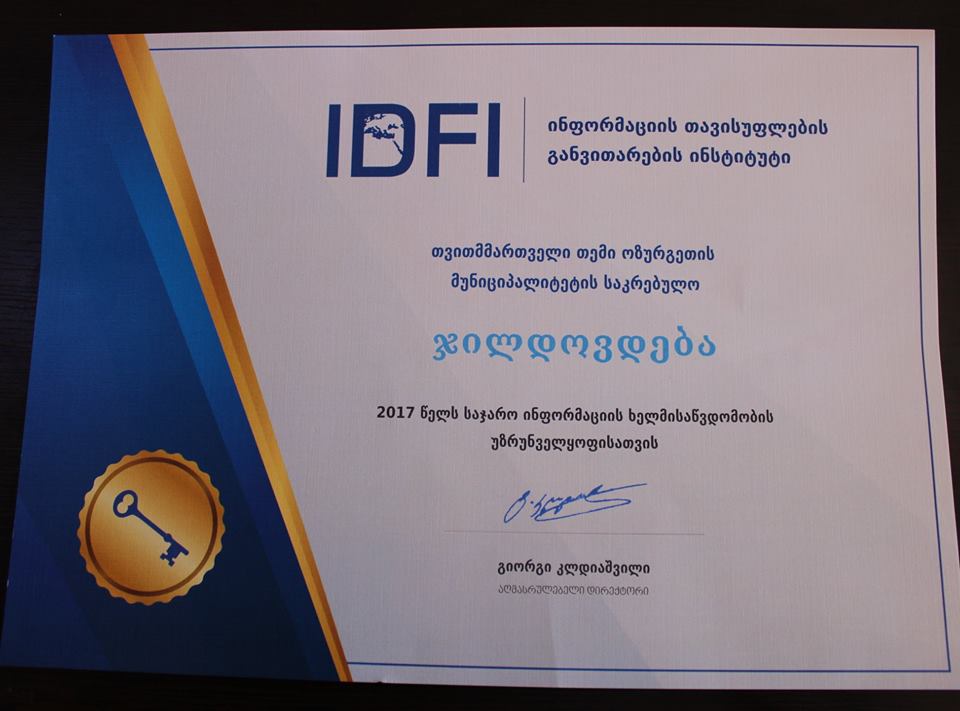 ოზურგეთის მუნიციპალიტეტის საკრებულო თვითმმართველობის ინდექსით
პირველია
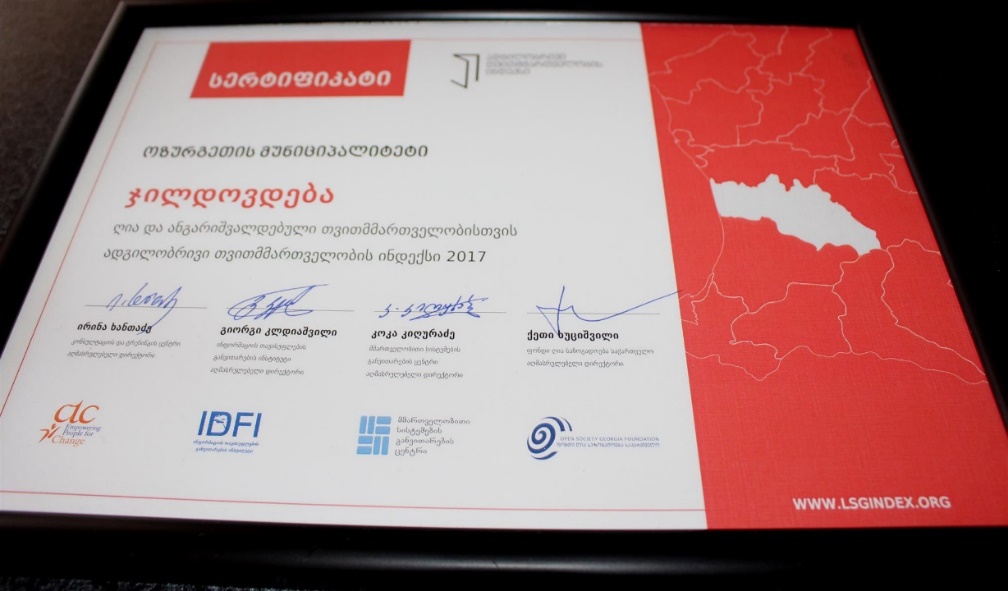 ოზურგეთის მუნიციპალიტეტის საკრებულო 2017 წლის ყველაზე ღია და ანგარიშვალდებულ საჯარო დაწესებულებებს შორის დასახელდა
oz.gov.ge
2018წ.
თეა წულუკიანი GovInsider-თან ინტერვიუში ოზურგეთის საკრებულოს საქართველოში ღია მმართველობის კარგ მაგალითად ასახელებს
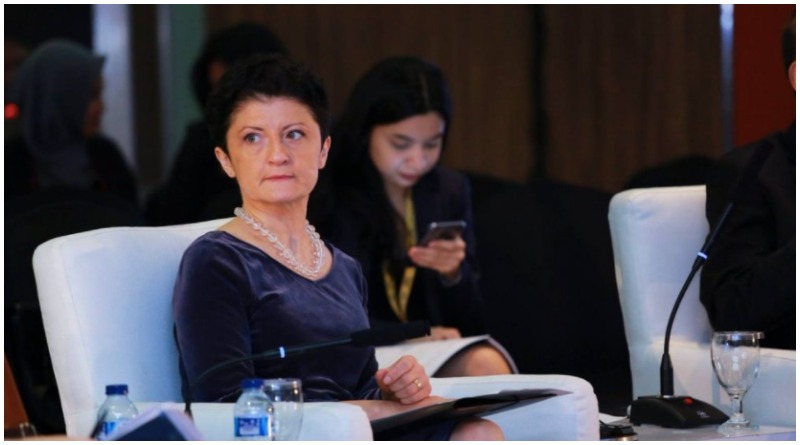 სტატიაში მინისტრი საუბრობს ღია მმართველობის პრაქტიკის შესახებ საქართველოში და მათ შორის , ერთ-ერთ მაგალითად ოზურგეთის მუნიციპალიტეტის საკრებულოს სხდომების პირდაპირი ტრანსლირება, საანგარიშო პროცესის გამჭვირვალობა და საკრებულოს საქმიანობაში ელექტრონული კვლევების დანერგვა მოჰყავს.
oz.gov.ge
2018წ.
თეა წულუკიანი ოზურგეთის საკრებულოს საქართველოში ღია მმართველობის კარგ მაგალითად ასახელებს
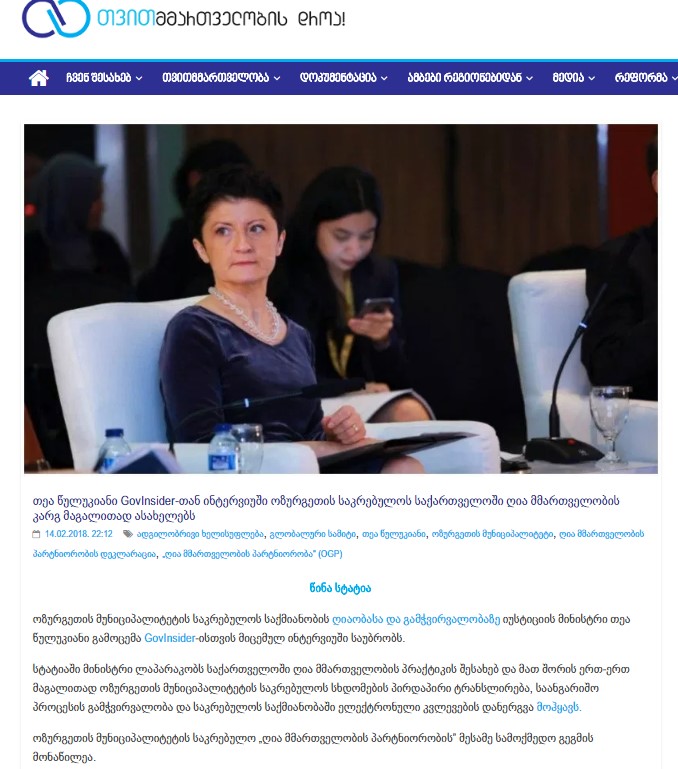 https://imedinews.ge/ge/saqartvelo/48673/tsulukiani-ozurgetis-sakrebulo-gia-mmartvelobis-kargi-magalitia
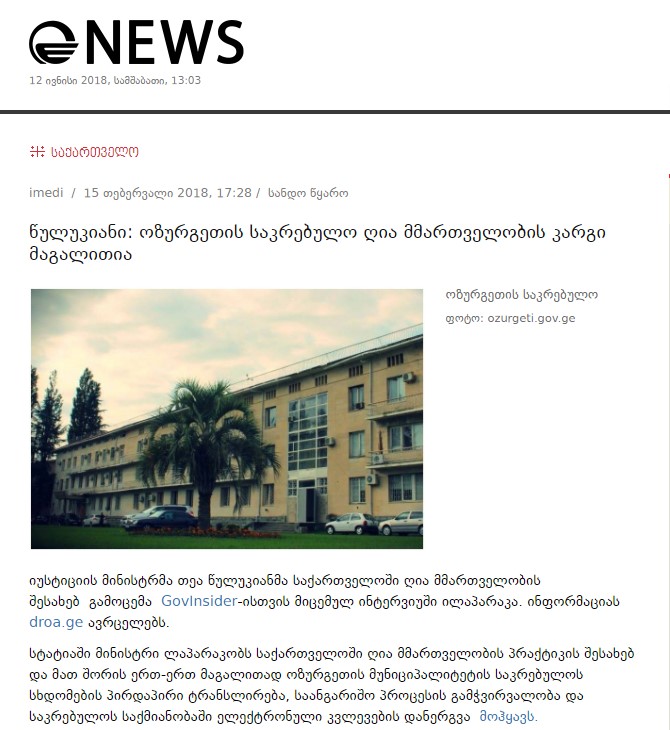 https://droa.ge/?p=15921
oz.gov.ge
2018წ.
ოზურგეთის მუნიციპალიტეტის საკრებულოOGP - სამომავლო ვალდებულებები
«სხდომათა დარბაზის ტექნიკურად აღჭურვა»
«ელექტრონული გზამკვლევის დანერგვა»
«ელექტრონული პეტიციები»
« თვითმმართველობის მიერ მოსახლოებისთვის გაწეული სერვისების შეფასებისა და მოსახლეობის კმაყოფილების ხარისხის გაზომვის სისტემის დანერგვა »;
oz.gov.ge
2018წ.
ოზურგეთის მუნიციპალიტეტის საკრებულოOGP - გამოწვევები
«აღმასრულებელი და წარმომადგენლობითი ორგენოების კოორდინირებული საქმიანობა»
«მაქსიმალური ჩართულობის უზრუნველყოფა»
«მონაწილეობითი დაგეგმვა და სექტორებს შორის თანამშრომლობის გაძლიერება»
oz.gov.ge
2018წ.
ოზურგეთის მუნიციპალიტეტის საკრებულოელექტრონული პეტიცია - ახალი რეალობა
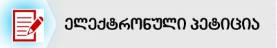 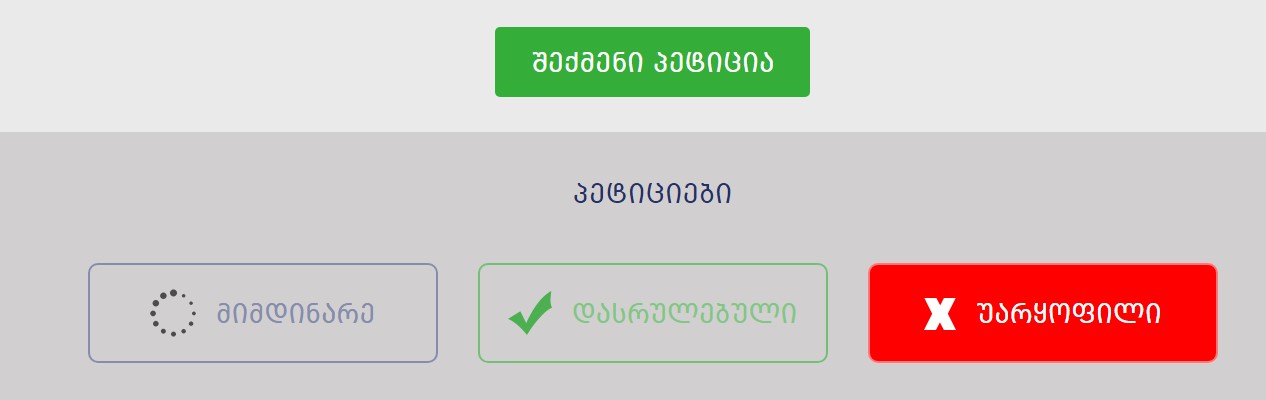 ვის აქვს ელექტრონული პეტიციის წარდგენის უფლება?
	ელექტრონული პეტიციის წარდგენის უფლება აქვთ ოზურგეთის მუნიციპალიტეტის ტერიტორიაზე რეგისტრირებულ ამომრჩეველთა არანაკლებ 0.5% პროცენტს (- ამომრჩეველი);
oz.gov.ge
2018წ.
ოზურგეთის მუნიციპალიტეტის საკრებულო
ოზურგეთის მუნიციპალიტეტის საკრებულოს მიერ სამართლებრივ აქტებში განხორციელებული ცვლილებები:
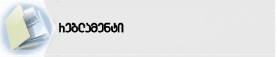 მუხლი 10. საკრებულოს სხდომების ტრანსლაცია 

საკრებულოს გადაწყვეტილებით შეიძლება მოეწყოს საკრებულოს ღია სხდომების რადიო და ტელე ტრანსლაცია, აგრეთვე ტრანსლაცია ინტერნეტის მეშვეობით. 
თუ საკრებულოს ღია სხდომაზე მოსულ დასწრების მსურველთა რაოდენობა მეტია, ვიდრე საკრებულოს სხდომათა დარბაზში დამსწრე პირებისათვის გამოყოფილ ადგილების რაოდენობა, სავალდებულოა სხდომის ტრანსლაცია, ან ტექნიკური საშუალებების გამოყენებით სხდომაზე დასწრების მსურველთათვის სხდომის მიმდინარეობის მოსმენის უზრუნველყოფა. 
საკრებულოს სხდომის ტრანსლაციას და მის საჯაროობას უზრუნველყოფს საკრებულოს აპარატი.
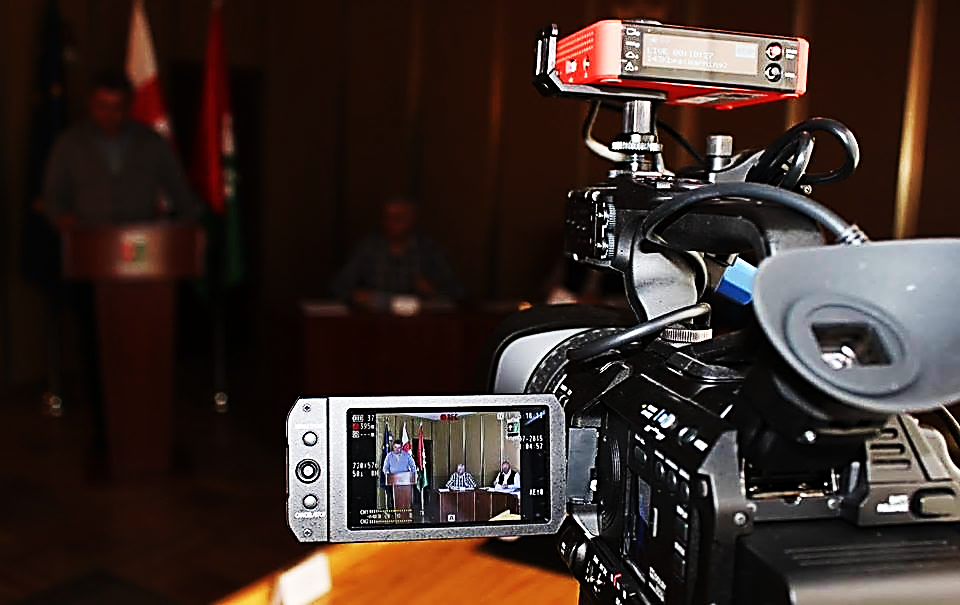 oz.gov.ge
2018წ.
ოზურგეთის მუნიციპალიტეტის საკრებულო
ოზურგეთის მუნიციპალიტეტის საკრებულოს მიერ სამართლებრივ აქტებში განხორციელებული ცვლილებები:
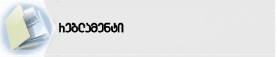 მუხლი 82. საკრებულოში სამართლებრივი აქტის ინიციირების წესი 

	საკრებულოს ნორმატიული აქტის პროექტის შეტანის შემთხვევაში - მუნიციპალიტეტის ტერიტორიაზე რეგისტრირებულ ამომრჩეველთა საერთო რაოდენობის 1%-ს მატერიალურად, ხოლო ელექტრონულად - 0,5%-ს;“.

მუხლი 120. საკრებულოში პეტიციის ინიციირების წესი
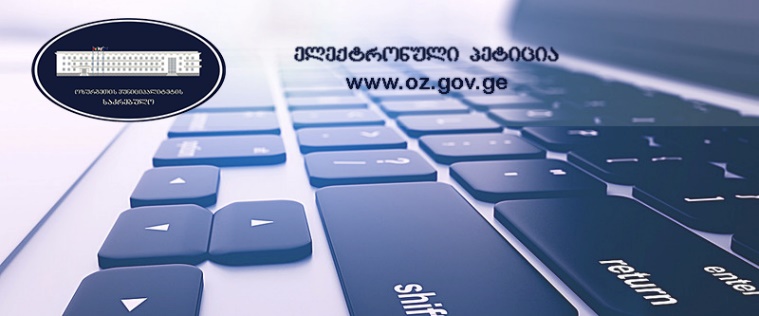 oz.gov.ge
2018წ.
ოზურგეთის მუნიციპალიტეტის საკრებულო
ოზურგეთის მუნიციპალიტეტის საკრებულოს მიერ სამართლებრივ აქტებში განხორციელებული ცვლილებები:
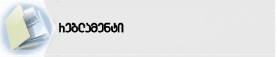 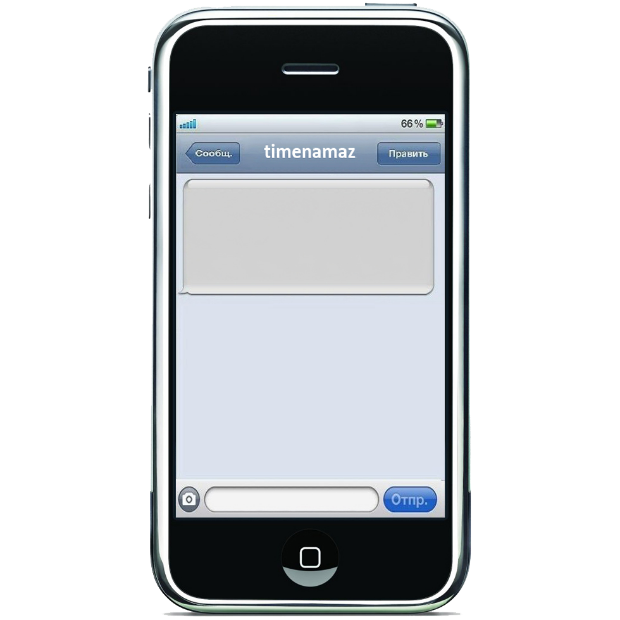 გაცნობებთ, რომ ოზურგეთის მუნიციპალიტეტის საკრებულოს
 მორიგი სხდომა 
გაიმართება 2017 წლის 4 ოქტომბერს,11:00 საათზე. 
მის. ქ.ოზურგეთი, კოსტავას ქ.#1 საკრებულოს სხდომათა დარბაზი;
მუხლი 135. ადგილობრივი თვითმმართველობის ორგანოების და თანამდებობის პირების
საქმიანობის ამსახველი დოკუმენტების გამოქვეყნება და მათი ხელმისაწვდომობის უზრუნველყოფა


	საკრებულოს აპარატი უფლებამოსილია საკრებულოს, საკრებულოს კომისიების სხდომებისა
და დღის წესრიგის თაობაზე დაინტერესებულ პირებთან გააგზავნოს ინფორმაცია, მოკლე ტექსტური
შეტყობინებისა და/ან ელექტრონული ფოსტის მეშვეობით საკრებულოს, საკრებულოს კომისიის
სხდომამდე 2 დღით ადრე.
oz.gov.ge
2018წ.
ოზურგეთის მუნიციპალიტეტის საკრებულო
ოზურგეთის მუნიციპალიტეტის საკრებულოს მიერ სამართლებრივ აქტებში განხორციელებული ცვლილებები:
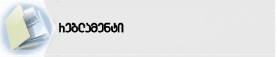 მუხლი 123. საკრებულოს მიერ ამომრჩეველთა მოსმენის წესი (საკრებულოს „ღია კარის სხდომა")
	
	ამომრჩეველთა მოსმენა (საკრებულოს ,,ღია კარის სხდომა") ტარდება საკრებულოს
თავმჯდომარის ბრძანებით. ბრძანება გამოიცემა მოსმენამდე 7 დღით ადრე მაინც.
	ამომრჩეველთა მოსმენას ესწრება საკრებულოს თანამდებობის პირები და საკრებულოს
წევრები, მერი და მერიის თანამდებობის პირები.
	„ღია კარის სხდომაში” მონაწილეობის მისაღებად თვითმმართველ ერთეულში რეგისტრირებულმა ამომრჩეველმა განცხადებით უნდა მიმართოს საკრებულოს აპარატს ,,ღია კარის
სხდომის” ჩატარებამდე ორი დღით ადრე მაინც.
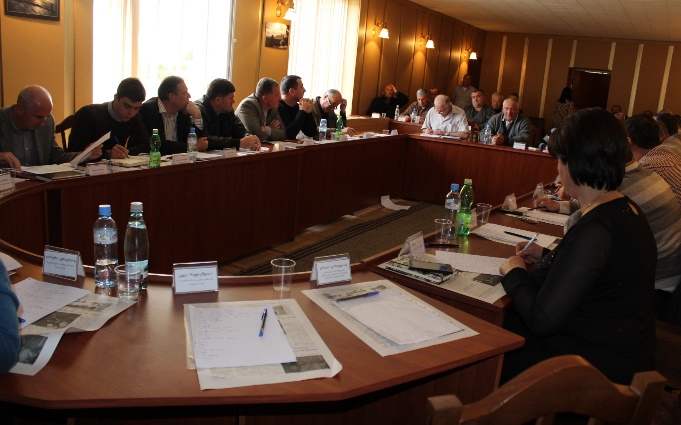 oz.gov.ge
2018წ.
ოზურგეთის მუნიციპალიტეტის საკრებულო OGP- გლობალური სამიტის მონაწილეა
"საქართველოს მთავრობას, როგორც „ღია მმართველობის 
პარტნიორობის“ (Open Government Partnership - OGP) 
თანათავმჯდომარე ქვეყანას, პარტნიორობის მმართველი
 კომიტეტის სახელით, პატივი აქვს, მოგიწვიოთ „ღია
 მმართველობის პარტნიორობის მეხუთე“ გლობალურ
 სამიტზე, რომელიც თბილისში 2018 წლის 17-19 ივლისს
 გაიმართება. გლობალურ სამიტს უმასპინძლებს საქართველოს 

                                                                 



				       პრემიერ-მინისტრი, 
                                                         ბატონი გიორგი კვირიკაშვილი."
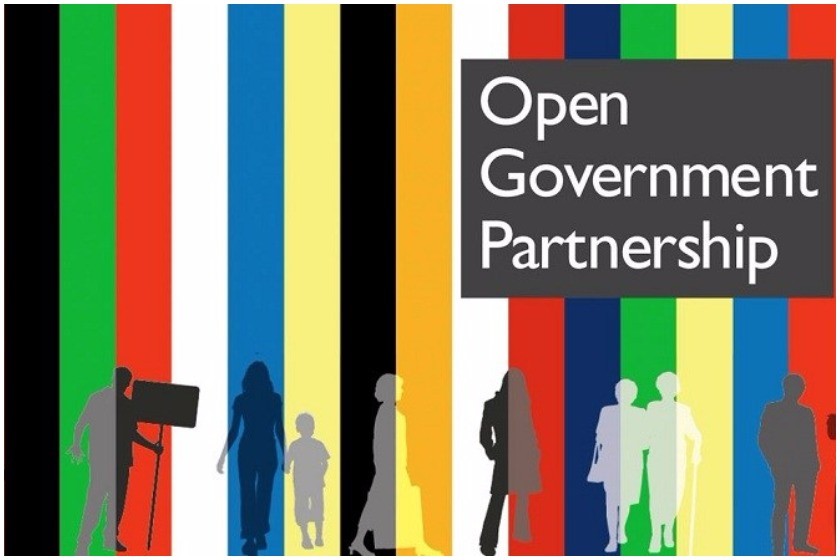 oz.gov.ge
2018წ.
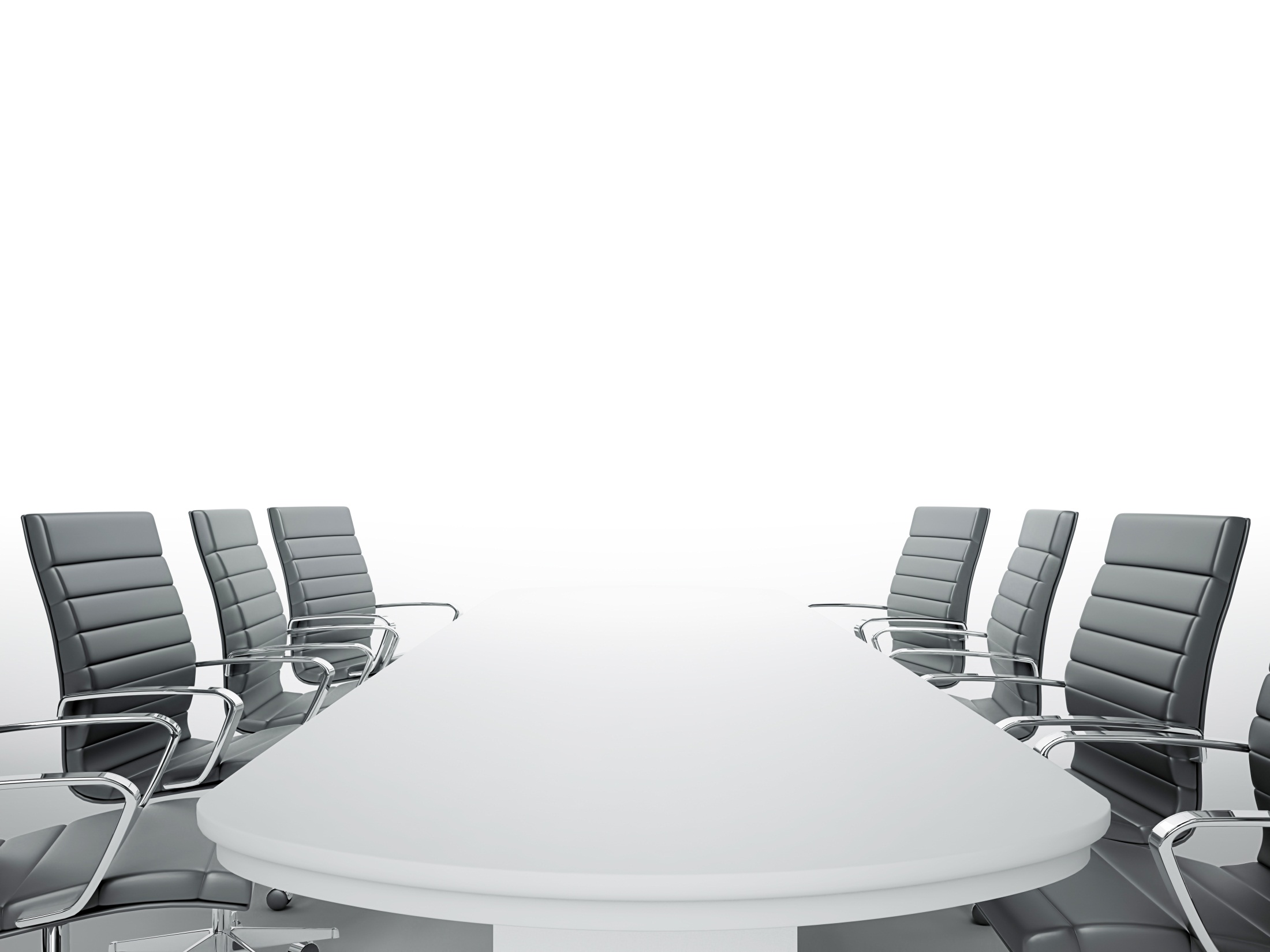 გმადლობთ ყურადღებისთვის
ოზურგეთის მუნიციპალიტეტის საკრებულო
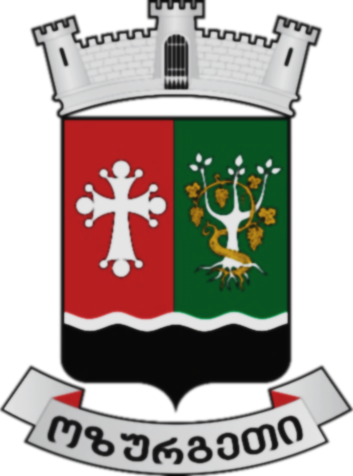